KLADNÁ ZÁVISLOST (BODOVÝ GRAF)
ŽÁDNÁ ZÁVISLOST (BODOVÝ GRAF)
ZÁPORNÁ ZÁVISLOST (BODOVÝ GRAF)
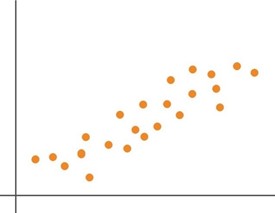 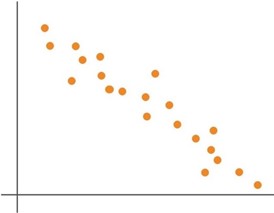 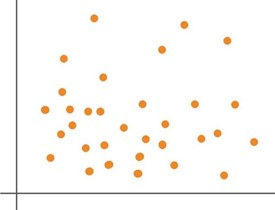 SVĚTADÍLY
SLOUPCOVÝ GRAF
EMISE
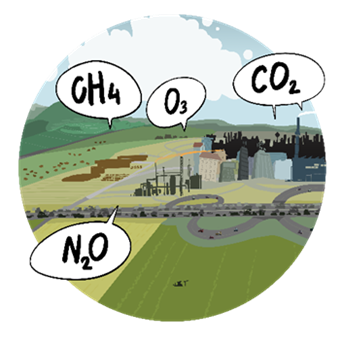 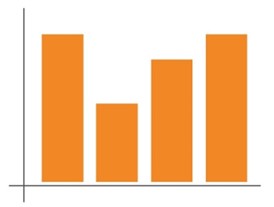 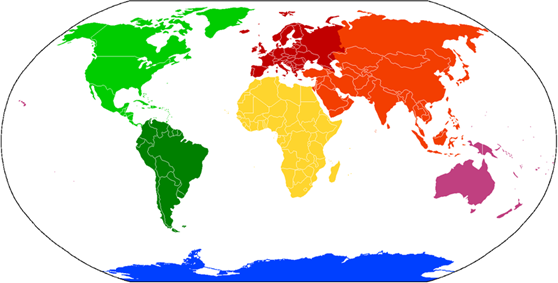 KRUHOVÝ GRAF
SPOJNICOVÝ GRAF
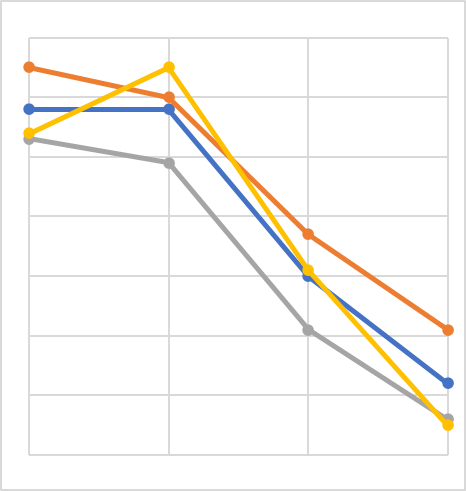 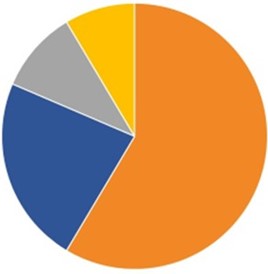